桜えび関連商工事業者の      皆様を支援します
桜えび関連商工事業者経営改善・経営強化事業
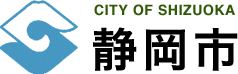 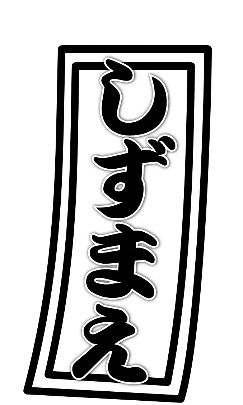 桜えびの不漁に伴い、加工事業者をはじめとする商工事業者が運営が困難となり、廃業の危機に瀕している現状を踏まえ、唯一無二の地域資源を活かした産業及びこれに携わる
皆様の雇用の維持に向け、桜えび関連商工事業者の皆様の支援メニューを創設しました。
対象事業者
※下記の項目全てに該当する必要があります
◆市内に事業場を有する「中小企業者」又は「小規模事業者」（一部協同組合を含む）
◆産業大分類において、「製造業」、「卸売業・小売業」及び「宿泊業・飲食サービス業」
　 に区分される商工事業者
駿河湾で水揚げされた「桜えびを原材料に使用した商品・サービスを主たる事業」として
　 同一事業を１年以上市内で営んでいる事業者
支援内容
１．円滑な資金繰りによる経営改善
２．外的要因等を受けやすい環境への
　　  対応による経営強化
①【融資】 小規模事業者経営改善資金
　・マル経融資の利子補給期間を2年以内
　※原則6カ月以上、商工団体による経営
　　 指導を受けている必要があります
　
②【融資】 桜えび不漁緊急対策資金
　・融資利率に対する利子補給率　0.75%
　・対象事業者の信用保証料　3/4補助
①【助成】 経営安定強化事業費補助金
　・経営の安定・強化に向けた新商品開発、
　 販路開拓等に取り組む事業費の助成
   ＊補助率 2/3（上限50万円）
　
②【啓発・学習】 経営リスク分散対策セミナー
　・年度内に開催予定
　 ＊詳細決定次第、別途告知します
※ 申込方法については、下記へお問合せください
※ 各制度の詳細、申込・申請書類については、市ホームページから取得できます
※ 各制度の申込にあたり、静岡市並びに外部機関等の一定の審査を要します
　　また、「主たる事業」、「桜えびの取扱い状況」、及び経営改善・経営強化に資する 「事業計画」等の
　　確認を行うため、支援機関（金融機関・商工団体）の意見書が必須となります
※ 各制度（融資・助成）の予算額に達した時点で申込・申請を締め切ります
【お問合せ先】
  静岡市 経済局 商工部 産業政策課 中小企業支援係　電話 054-354-2232
[Speaker Notes: 人口減少が著しい中、調査によると市内企業の約45％が採用計画未充足の結果であり、若者の就職活動に合わせた企業側のアプローチができていないことなど、課題として浮き彫りとなっており、市内企業の求人・採用力を強化することで、若年層の市内企業への就労促進を行うにことを目的として本事業を施行します。
とりわけ、3・11以降、若者の就職観、採用環境は大きく変化しており、市内企業の人員調達はより一層困難になっているため、採用環境への適応、対処方法などをカリキュラムに組んだ講習会を催します。]